SAMPLE PROJECT PRESENTATION
Cost Effectiveness of Screening Methods for Colon Cancer
Project as of  April 1, 2025
This is a sample, please excuse any inaccurate information or mistakes.
About Me
Dog McScruff
United States of America

Director of Health Economics Research at
Vanderbilt University

Attended 2024 Istanbul Workshop

Areas of Interest: Cancer Screening, Decision Science, and Health Care Costs
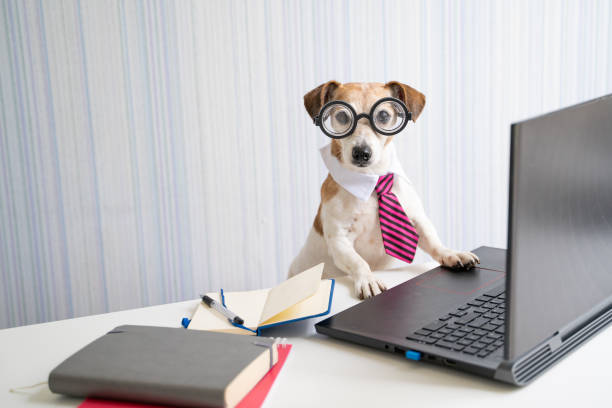 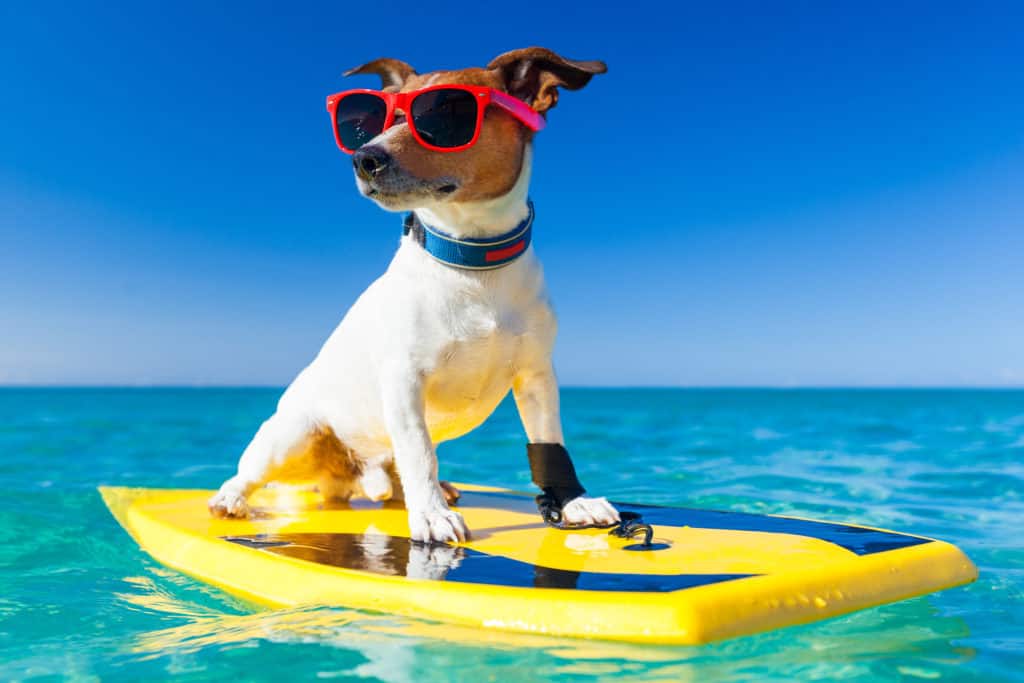 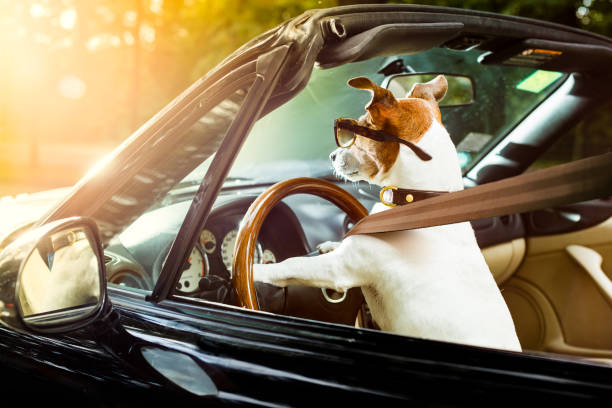 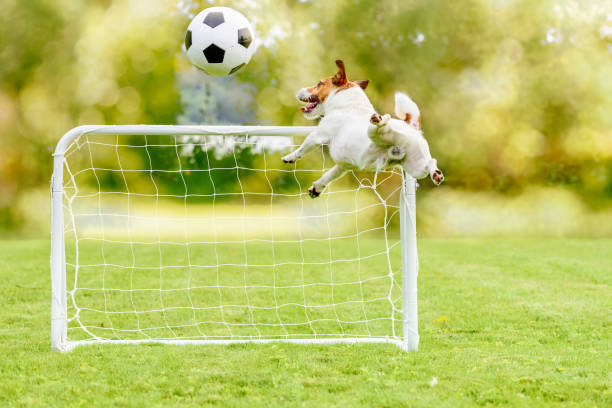 Introduction
Disease Overview
Importance to Country
Colon Cancer
Common cancer of the large intestine (colon)
Slow Growing 
Can be screened for 
Is treatable at lower stages of progression
2nd most common cause of cancer-related death in United States
Affects 1 in 20 people 
20% are diagnosed at a late stage
Project Overview
Research Question: What screen strategies are the most cost effective for Colon Cancer?
Population: Individuals 50+
Current Project type: Decision Tree
Outcomes: Cost, Cost-Effectiveness, Deaths Averted
Strategies to Compare
Progress and Challenges
BLANK SLIDES
[Title of Project]
Report as of [date]
About Me
Optional Photo(s) of you
Name
Country
Job title & workplace
Workshop attended 
Areas of Focus/Interest
Introduction
Disease Overview
Importance to Country
[Name of Disease/Disorder]
Facts about Disease
[Why the disease is important for your country to study]
Project Overview
Research Question: 
Population: 
Current Project type: [Idea, Decision Tree, Markov Model]
Outcomes:
Strategies to Compare
[Status quo]
[Strategies]
[How they differ (i.e. Cost, Side effects, death, etc.)]
[Note: This workshop is to give you time to work on the model, it is fine if you’re progress is minimal to none. We just want to know so we can find time and resources to help get you a model by the time you leave. Different individual’s jobs have allowed for more time on these projects, don’t worry about feeling behind!]
Progress and Challenges